Hemorrhoids
Anatomy
Anatomy
Anatomy
Hemorrhoids are not varicose veins. 
everyone has anal cushions. The anal cushions are composed of blood vessels, smooth muscle (Treitz’s muscle), and elastic connective tissue in the submucosa
They are located in the upper anal canal, from the dentate line to the anorectal ring
Anatomy
Anatomy
Three cushions lie in the following constant sites:
 left lateral, right anterolateral, and right posterolateral. 
Smaller discrete secondary cushions may be present between the main cushions. The configuration is remarkably constant and apparently bears no relationship to the terminal branching of the superior rectal artery
PREVALENCE
prevalence rate of 4.4%.
 peak between age 45 and 65 years
 Hemorrhoidectomies are performed 1.3 times more  commonly  in  males  than  in  females
ETIOLOGY AND PATHOGENESIS
hemorrhoids  are  no  more  common  in  patients  with  portal hypertension than in the population at large
 Thomson concluded that a sliding downward of the anal cushions is the correct etiologic theory (shearing)
 Hemorrhoids result from disruption of the anchoring and flattening action of the musculus submucosae ani (Treitz’s muscle) and its richly intermingled elastic fibers. Hypertrophy and congestion of the vascular tissue are secondary
 higher anal resting pressures in patients with hemorrhoids
ETIOLOGY AND PATHOGENESIS
Constipation
Prolonged straining
Diarrhea
Pregnancy
Heredity
Erect posture
Absence of valves within the hemorrhoidal  sinusoids,  
Increased  intra-abdominal  pressure
Aging (deterioration of anal supporting tissues)
Internal sphincter abnormalities
FUNCTION OF ANAL CUSHIONS
FUNCTION OF ANAL CUSHIONS
compliant and conformable plug. Hemorrhoidectomy  impairs  continence  to  infused saline
account for approximately 15%–20% of the anal resting pressure
sensory information that enables individuals to discriminate between liquid, solid, and gas
NOMENCLATURE AND CLASSIFICATION
External skin tags are discrete folds  of skin arising from the anal verge.
 independent  of  any hemorrhoidal problem.
External hemorrhoids comprise the dilated vascular plexus that is located below the dentate line and covered by squamous epithelium.
NOMENCLATURE AND CLASSIFICATION
Internal hemorrhoids are the symptomatic, exaggerated, submucosal vascular tissue located above the dentate line and covered by transitional and columnar epithelium.
NOMENCLATURE AND CLASSIFICATION
Grade1 internal hemorrhoids are those that bulge into the lumen of the anal canal and may produce painless bleeding.
 Grade 2 internal hemorrhoids are those that protrude at the time of a bowel movement but reduce spontaneously.
 Grade 3 internal hemorrhoids are those that protrude spontaneously or at the time of a bowel movement and require manual replacement.  
Grade  4  internal  hemorrhoids  are  those  that  are permanently prolapsed and irreducible despite attempts at manual replacement. They may or may not be complicated
Classic sites
DIFFERENTIAL DIAGNOSIS
Rectal mucosal prolapse 
Hypertrophied  anal  papillae
Rectal polyps
 melanoma
 carcinoma
 rectal prolapse
 Fissure
intersphincteric  abscess
Symptoms: Bleeding
Bleeding is bright red and  painless  and  occurs  at  the  end  of  defecation.  
The patient complains of blood dripping or squirting into the toilet bowl. 
The bleeding also may be occult, resulting in anemia, which  is rare,  or guaiac-positive stools
Other symptoms
Prolapse
Pain when complicated
Mucous and fecal leakage
Pruritus
Excoriation  of the perianal skin
EXAMINATION
Inspection; Straining
Digital examination; SOFT IMPALPABLE
Anoscopy
Proctoscopy or flexible sigmoidoscopy
Colonoscopy
Grade 4 hemorrhoids
treatment
Medical; 1st and 2nd degree
Minor procedures; failed medical Rx 1st and 2nd degree, some 3rd degree
Surgery; 3rd and 4th degree
Medical
Diet and bulk-forming agents
Ointments, creams, gels, suppositories, foams, and pads
Vasoconstrictors, Protectants, Astringents, Antiseptics, Keratolytics, Analgesics, Corticosteroids.
Other procedures
Sclerotherapy
Cryotherapy???
Infrared coagulation
Doppler guided hemorrhoidal artery ligation
Anal Stretch; ??? obsolete
Rubber Band Ligation
Rubber Band Ligation
Infrared Photocoagulation
Doppler guided hemorrhoidal artery ligation
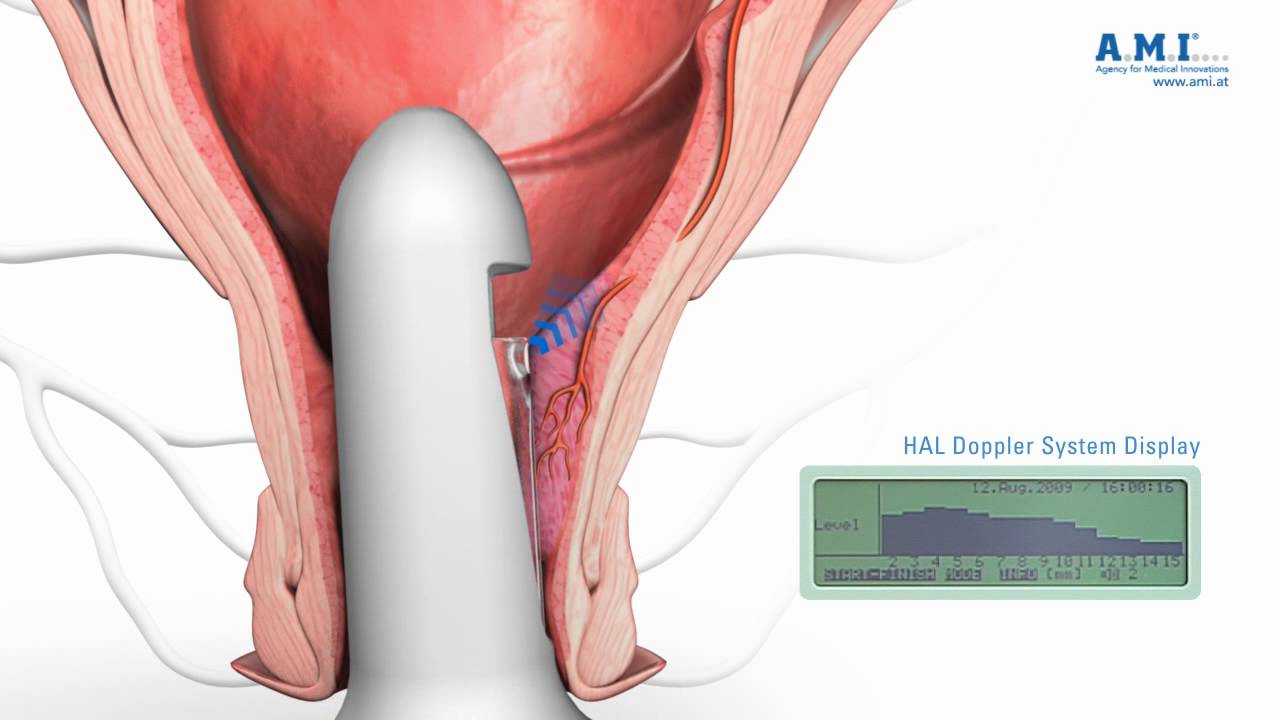 Hemorrhoidectomy
Closed hemorrhoidectomy
Open  hemorrhoidectomy =Excision and Ligation
Whitehead Hemorrhoidectomy
Laser Hemorrhoidectomy
Stapled hemorrhoidectomy
Stapled Hemorrhoidectomy
THROMBOSED EXTERNAL HEMORRHOIDS
an abrupt onset of an anal mass and pain that peaks within 48 hours. 
The pain becomes minimal after the fourth day.
 If left alone, the thrombus will shrink and dissolve in a few weeks. 
Occasionally, the skin overlying the  thrombus  becomes  necrotic,  causing  bleeding  and discharge or infection, which may cause further necrosis and more pain. 
A large thrombus can result in a skin tag
THROMBOSED EXTERNAL HEMORRHOIDS
THROMBOSED EXTERNAL HEMORRHOIDS
Anal Fissure
Younger and middle aged adults but also may occur in infants, children, and the  elderly.  Fissures  are  equally  common  in  both  sexes.
Anterior  fissures  are  more  common  in  women  than  in men
Anal Fissure
Acute  fissure; a tear
Chronic fissure; sentinel  pile, hypertrophied anal papilla, fibrous induration
Abscess and fistula
PREDISPOSING FACTORS
Primary; hypertonic  Internal anal sphincter (IAS)

Secondary fissures (low pressure fissure)
 Anatomic  anal  abnormality (e.g. postpartum)  
 Inflammatory  bowel  disease
 HIV
symptoms
pain in the anus during and after defecation
Bleeding; streaks
Constipation; cause and consequence
large sentinel pile
Discharge
site
When is it chronic
History more than 1month
Presence of  
Sentinel pile
Hypertrophied anal papilla
Fibrosis
Submucous fistula
anal fissureAcute vs. chronic
Chronic anal fissure
Treatment; Acute fissure
Conservative
Bulk-forming agents
Local preparations
Warm Sitz baths
Pharmacologic Sphincterotomy;  Glyceryl Trinitrate, Calcium Channel Antagonists, Botulinum Toxin 
Sphincterotomy
Treatment Chronic fissure
Conservative; same as acute
Internal sphincterotomy (lateral partial)
Classic Excision
V-Y Anoplasty (Advancement Flap Technique)
 Finger Anal Sphincter Stretch; ??? Obsolete
Controlled intermittent anal dilatation
Partial lateral internal sphincterotomy
Treatment Chronic fissure